БЮДЖЕТ ДЛЯ ГРАЖДАН
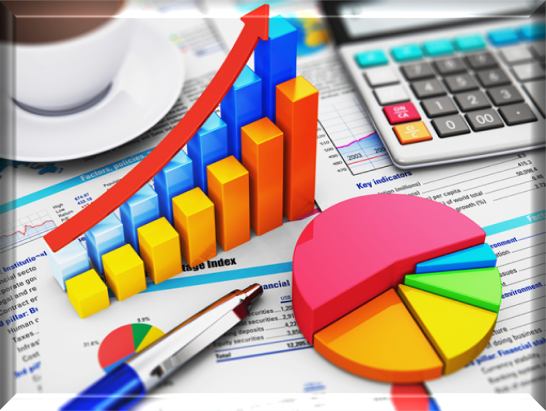 ПРОЕКТ БЮДЖЕТА  ТИТОВСКОГО  СЕЛЬСКОГО  ПОСЕЛЕНИЯ 
на 2019 год и на плановый период 2020 год  и 2021 год 
в первом чтении
Решение Совета народных депутатов от 05.12.2018 № 110
Основные характеристики местного бюджета, 
тыс. рублей
Динамика собственных доходов местного бюджета тыс. рублей
Структура доходов местного бюджета, 
тыс. рублей
Объем и структура налоговых доходов
2021 год
2019 год
2598,0 тыс. руб. – всего 
налоговых доходов.
Это составляет 53 % 
в общем объеме доходов.
3524,0 тыс. руб. – всего 
налоговых доходов. 
Это составляет 69 % в общем объеме доходов.
2943,0 тыс. руб. – всего 
налоговых доходов. 
Это составляет 65 % в общем объеме доходов.
Налог на доходы физических лиц, тыс. рублей
Налог на доходы физических лиц (НДФЛ) – основной вид прямых налогов. Исчисляется в процентах от совокупного дохода физических лиц за вычетом документально подтвержденных  расходов, в соответствии с действующим законодательством.
Доля поступлений налога в общем объеме налоговых и неналоговых доходов районного бюджета 
в 2019, 2020 и 2021 годах
3 %
4 %
Акцизы по подакцизным товарам (продукции), 
тыс. рублей
Налоги на совокупный доход, 
тыс. рублей
0,01%
0,01%
Доля поступлений налога на совокупный доходов о общем объеме налоговых и неналоговых доходов местного бюджета в 2019, 
2020 и 2021 годах
2020
2021
В местный бюджет поступают:
единый сельскохозяйственный налог
Налог на имущество организаций и физических лиц, 
тыс. рублей
Налог на имущество организаций

Объектами налогообложения для организаций и физ. лиц признается движимое и недвижимое имущество (в том числе имущество, переданное во временное владение, в пользование, распоряжение, доверительное управление. Внесенное в совместную деятельность или полученное по концессионному соглашению
Доля поступлений налогов на имущество в общем объеме налоговых и неналоговых доходов районного бюджета в 2019, 2020 и 2021 годах
42 %
50 %
56 %
Прочие налоговые доходы, тыс.рублей
0,3%
0,3 %
0,3 %
2021
2019
2020
Прочие налоговые доходы – государственная пошлина за совершение нотариальных действий должностными лицами органов местного самоуправления, уполномоченными в соответсвии с законодательными актами РФ на совершении нотариальных действий
Объем и структура безвозмездных поступлений
2019 год
2020 год
2021 год
1578,1 тыс. рублей – всего
безвозмездных поступлений.
Это составляет 31 % в 
общем объеме доходов.
2262,7 тыс. рублей – всего
безвозмездных поступлений.
Это составляет 47 % в 
общем объеме доходов.
1580,8 тыс. рублей – всего
безвозмездных поступлений.
Это составляет 35 % в 
общем объеме доходов.
Объем и структура расходов бюджета по разделам на 2019 год, тыс.рублей
Расходы на реализацию муниципальной программы «Комплексное обеспечение и  развитие жизнедеятельности Титовского сельского поселения"  на 2019 – 2021 годы
Расходы в рамках подпрограммы
 "Развитие дорожного хозяйства", 
тыс. рублей
Содержание, текущий ремонт  автомобильных дорог местного значения  и инженерных сооружений на них
Содержание и ремонт сетей уличного освещения  автомобильных дорог общего пользования местного значения
Расходы в рамках подпрограммы «Развитие физической культуры и спорта», 
тыс. рублей
Организация и проведение спортивных мероприятий
Расходы в рамках подпрограммы «Благоустройство», тыс. рублей
Расходы в рамках подпрограммы 
«Обеспечение общественной безопасности»  тыс. рублей
Обеспечение первичной пожарной безопасности
Обеспечение защиты населения и территорий от чрезвычайных ситуаций природного и техногенного характера
Расходы в рамках подпрограммы 
«Социальная политика», тыс. рублей
Выплата дополнительной ежемесячной пенсии муниципальным служащим
Расходы в рамках подпрограммы «Функционирование органов местного самоуправления»,  тыс. рублей
Другие общегосударственные вопросы: проведение приемов, мероприятий и прочих расходов
Расходы на обеспечение деятельности органов местного самоуправления
Расходы на заработную плату Главы Титовского сельского поселения
Расходы в рамках непрограммного направления деятельности на 2019 год, тыс. рублей
Контактная информация: 
Глава Титовского сельского поселения 
Серебров Сергей Геннадьевич
График работы с 8-30 до 17-30 
перерыв с 12-30 до 13-30 
Адрес: 652391, Кемеровская область, Промышленновский район, с. Титово, 
ул. Советская, 57 
Телефон (8 38442) 4-21-44, Факс: 4-21-45 
Электронная почта: Titovo28@yandex.ru